FY25​ Fund Code 0350
Playful Learning Institute, 
Preschool through 3rd Grade
Bidders Conference

November 2024
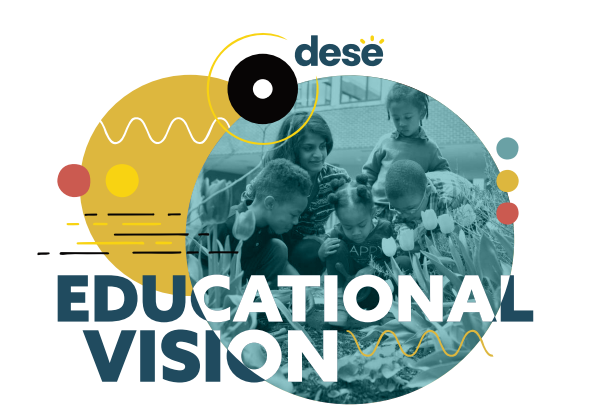 DESE’s Educational Vision
All students in Massachusetts, particularly students from historically underserved groups and communities, will have equitable opportunities to excel in all content areas across all grades. 
Culturally and linguistically sustaining classroom and school practices will support students to thrive by creating affirming environments where students have a sense of belonging, engage in deeper learning, and are held to high expectations with targeted support.
All students are known and valued
Learning experiences are relevant, real-world, and interactive
Individual supports enable students to excel at grade-level (or beyond)
Educational Vision - Office of the Commissioner of Elementary and Secondary Education
Welcome!  We’re glad you’re here!
Introductions​
Grant Background​
Use the chat feature to pose questions throughout the session. 
Q&A will occur at the end of the presentation.
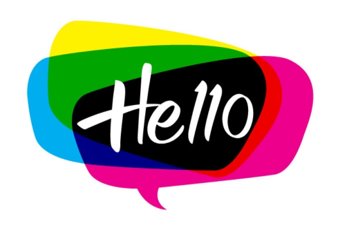 Grant Timeline and Submission Information
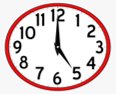 Grant Timeline: ​
Posted: Thursday, November 7, 2024 
FY2025 Fund Code 0350: Playful Learning Institute, Preschool through 3rd Grade - Grants and Other Financial Assistance Programs
Date due: Wednesday December 11, 2024
Proposals must be received at the Department by 5:00 p.m. on the date due no later.​
Anticipated Awards: January 2025​
Submission Information*​:
Submit ALL forms through GEM$. The FY2025 0350 Playful Learning Institute Grant will be submitted in the Department's new GEM$ system. 
GEM$ is a cloud-based fiscal and program management grant system that will eventually phase out the use of EdGrants.​
Grants for Education Management System (GEM$)​
Additional Submission Information
Submission Information*:​​
Competitive grant applications are considered submitted when the Superintendent / Chief Executive approves the grant application in GEM$. 
In order to be considered for competitive funding, applicants must submit a grant application by the due date & time listed in the RFP.​
*Please refer to grant posting Submission Instructions for full details.
[Speaker Notes: Note: if we have time, we’ll do a brief demo in GEM$ to show what it looks like when a grant is submitted in GEM$.]
Grant Overall Goal
The Institute will be designed for district and school administrators, Preschool through 3rd grade (PK-3) inclusive classroom educators and Out-of-School Time (OST) program staff and administrators to provide them with the tools and strategies needed to:
intentionally design and embed playful learning across the course of the day; 
support deep dives into content;
create equitable access to learning for all children; and 
create many varied opportunities for authentic assessment, particularly during instructional blocks across the content areas.
Priorities
DESE seeks up to eight (8) school teams representing diverse geographic regions of the state and which include educators working with historically marginalized students, including but not limited to multi-lingual learners, students on Individualized Education Programs (IEPs), students who are Black, Indigenous, and People of Color (BIPOC), newcomer students, students experiencing homelessness, in foster care and/or who are migratory.  
Additionally, this RFP seeks to identify school teams with administrators and educators, PK-3, who are committed to the Department-sponsored 18-month Institute, which includes: 
asynchronous professional development;
a total of 15-20 hours of in-person professional development;
creation of an action plan;
participation in in-classroom and leadership-level coaching; and 
participation in an evaluation of the Institute. 
Priority will be given to teams of educators who work together in one building or, in the case of building configurations where PK-3 are served across multiple buildings, two buildings. Districts/schools are encouraged to invite community-based preschool and out-of-school time staff to participate in the professional development as well.
Competitive Grant Priorities
To support school districts and schools:​
in chronically underperforming status;  
that currently receive a 21st Century Community Learning Centers (CCLC) grant and have been piloting playful learning practices as part of their out-of-school time programs. 
that are planning for, or implementing, High Quality Instructional Materials.
Eligibility
All Massachusetts public school districts, charter schools, and educational collaboratives are eligible to apply.​
Massachusetts public school districts (including charter schools) and educational collaboratives not currently receiving these supports from Boston Public Schools Early Childhood Department are eligible to apply for funding. 
Only one team per district is eligible to apply. In cases where there are multiple school teams interested in the Institute, districts must prioritize which team to include. 
Small and rural districts with only one (1) classroom per grade or one (1) multi-age classroom covering more than one grade are eligible to apply.
Funding
Approximately $1,200,000 is available across Fiscal Year 2025 (FY2025) and FY2026. 
Federal CFDA 84.424* Federal CFDA:84.027 ​(Stronger Connections)
Applicants can apply for up to $175,000 to be used across school year 2024-2025 and school year 2025-2026.
Budget will run from approximately January 2025 through June 30, 2026  
*Please refer to grant posting for full details!
Fund Use
DESE has approved vendors with which grantees under this category will work to provide training and support for this project.  Grantees must budget the following that will go directly to the selected approved vendor:  
$80,000 to Neighborhood Villages to deliver professional development (asynchronous and in-person) and coaching to school teams; and   
$25,000 to NORC at the University of Chicago for participation in evaluation of the Playful Learning Institute.
With the remaining $70,000, applicants should budget for: 
Substitutes and/or stipends for virtual and in-person professional development, planning time for educators and grade level teams and evaluation activities; 
Travel for in-person professional development;  
Copying costs, as needed; and 
Supplies and materials for the 10 participating classrooms represented on the school team. 

*Please refer to grant posting for full details!
Additional Information
Required Documents and Submission Requirements
Complete all parts in GEM$:
Assurance Statement 
Budget: will be entered into the GEM$ Budget Form.  
Program Narrative 
Private School Equitable Services under ESSA resources
Additional Reminders
Coaching
3-5 hours/month for educators
1-2 hours/month for administrators
Evaluation
Likely to include classroom observations, surveys, focus groups, etc.
Letter of Intent (Not Required) due Friday, November 22, 2024
Private School Equitable Services under ESSA webpage
Current FY2025 FC0347 PLI Continuation Grantees are eligible to apply for:
additional educators within a school; or 
a new school team within the district
Drop In Q&A sessions
November 25th,  8:00-9:00
December 3rd, 1:00-2:00
Registration Link: https://survey.alchemer.com/s3/7986498/Playful-Learning-Institute-Bidder-s-Conference-Fall-2024
Questions and Answers:
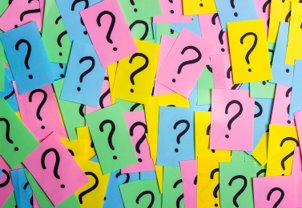 In the chat, please submit / ask your questions now! 
If you have a question later, please submit to SFS by emailing: achievement@mass.gov.  
A Q & A Document is posted in GEM$ under DESE Resources, Competitive Grants Questions & Answers. The document is updated regularly so check often at: DESE Resources (egrantsmanagement.com)
THANK YOU!
Office of Student and Family Support​
Early Learning Team 

    781.338.3010			 achievement@doe.mass.edu
    www.doe.mass.edu		 135 Santilli Highway, Everett, MA 02149
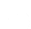 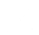 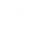 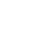